Information about Red Alert definition, process overview and use of Excel templatesRed alert approach – Sales representative information slide
(1) What is a Red Alert?
(3) Relevant questions for customer interview
How likely is it that you would recommend [our company] to a colleague or business partner? Please answer on a scale from "very unlikely" to "very likely".
What are your reasons for the negative assessment? (NPS question)
How can we keep you as our customer?
…
Red alerts
1
2
3
4
5
6
7
8
9
10
(4) When to contact different customer groups?
very likely
very unlikely
Cancellation almost a certainty
Will spread negative opinions to others
A / B customer
C / D customer
!
Red
Alert
~ 1-2 working days
~ 3-4 working days
(2) Processing of Red Alerts after automated notification
1
Use provided information
Preparation of customer interview
(5) How to use the Excel template?
2
Telephone
Execution of customer interview
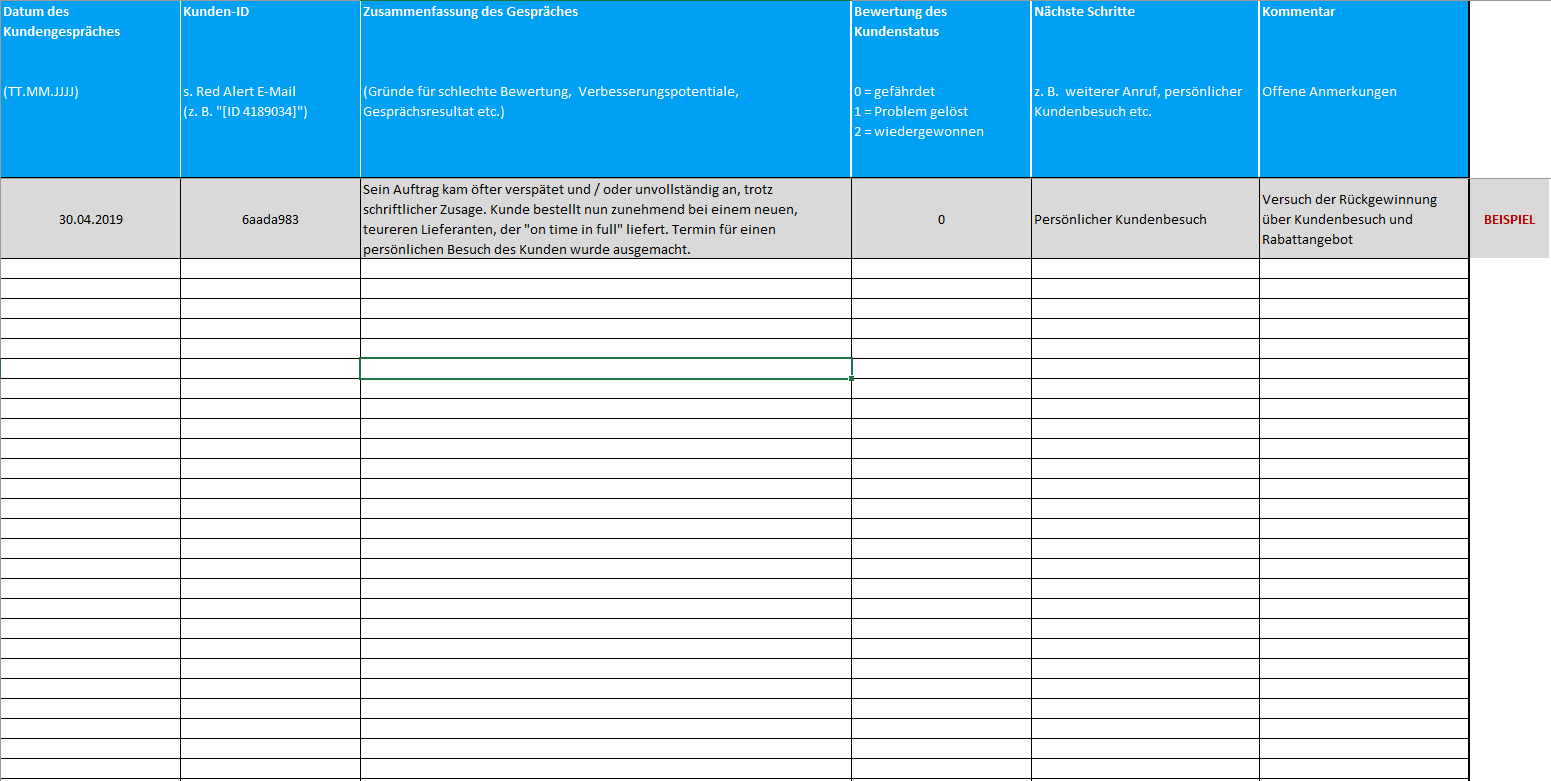 Fill in the columns A to F
Important: Note that you need to extract the Customer ID from the Red Alert e-mail 
Transfer the Excel file to your local contact person of the customer survey
3
Excel
Documentation of customer interview
4
E-mail
Return the Excel file to local responsible